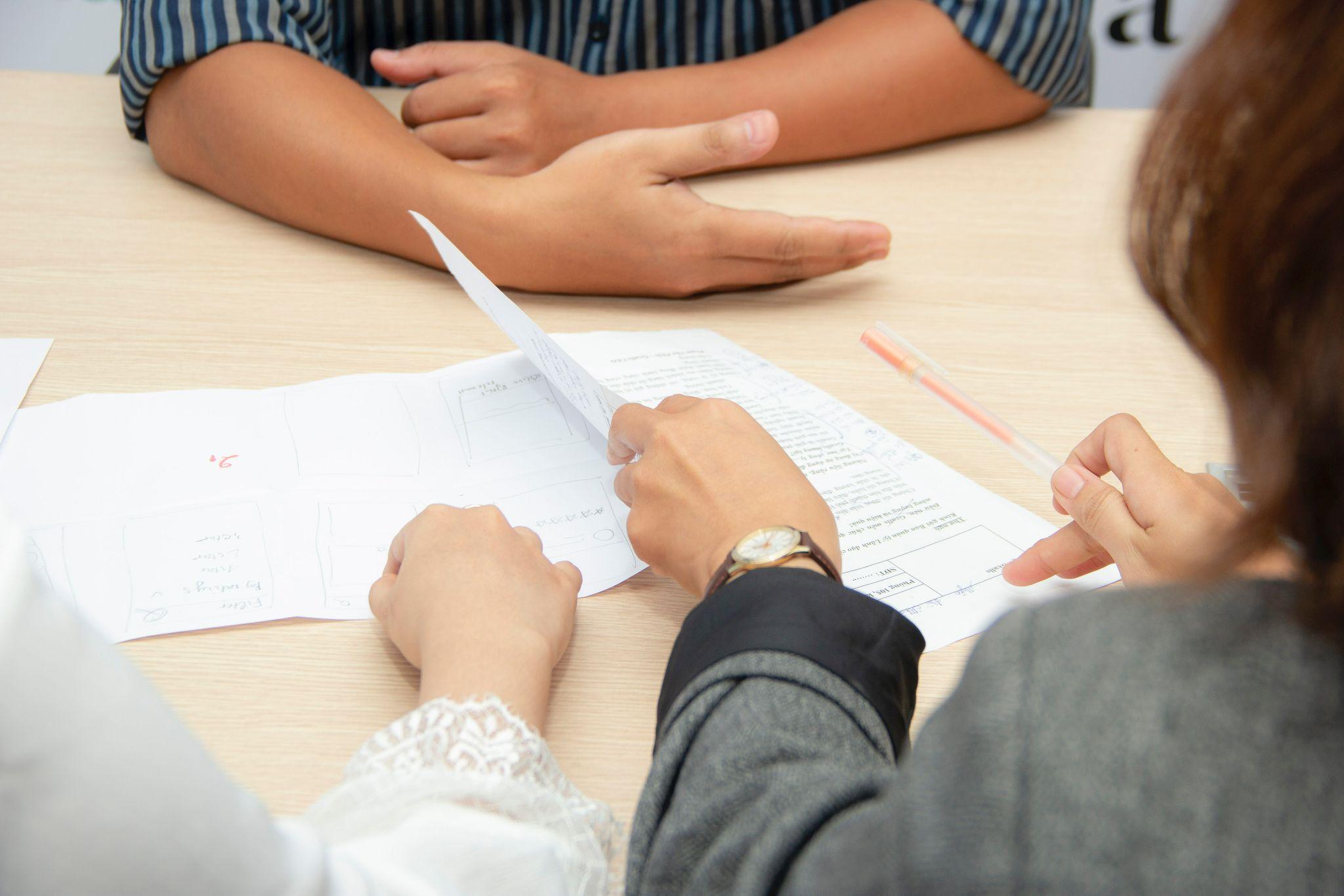 Resume Samples
What is a resume?
Resume
A document used to present your personal background, skills and accomplishments.
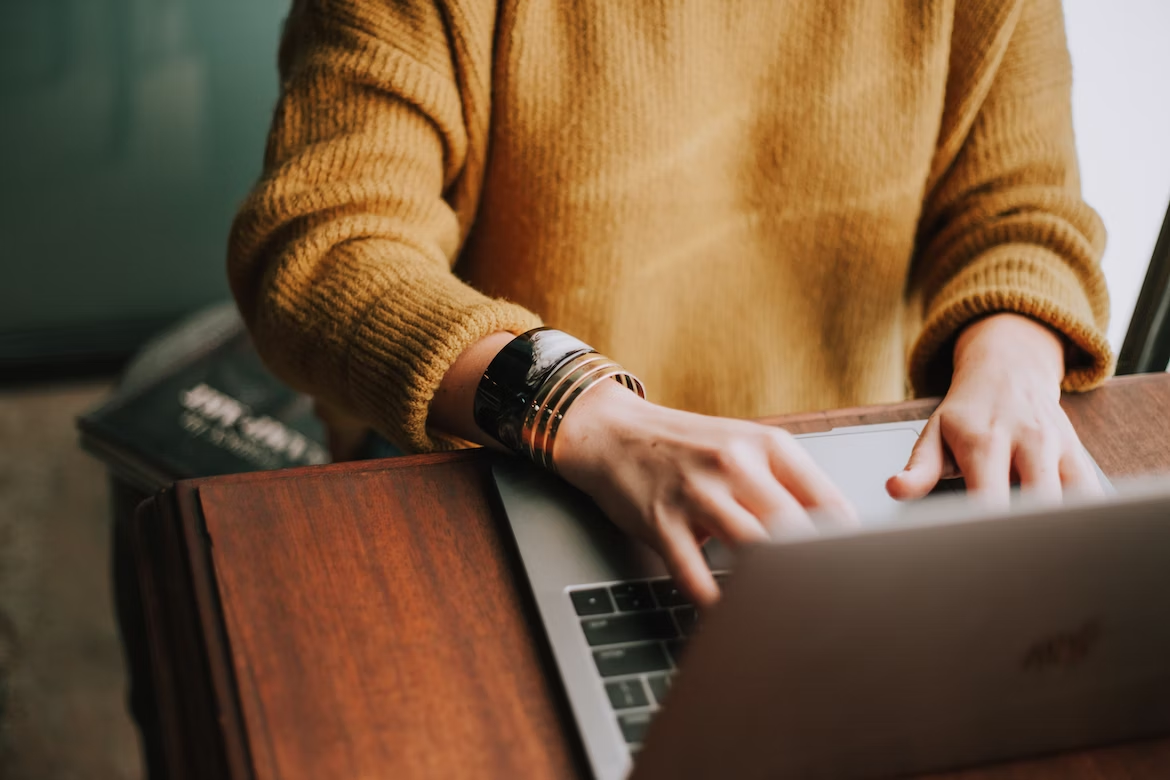 [Speaker Notes: Advertisement selling a product….YOU!
Specifically your skills, experiences, and attributes.
First meeting between you and the employer
Overall it is the first step to employment 
As you begin, maybe start by writing down a list of the biggest milestones in your academic or working career.]
What does it look like?
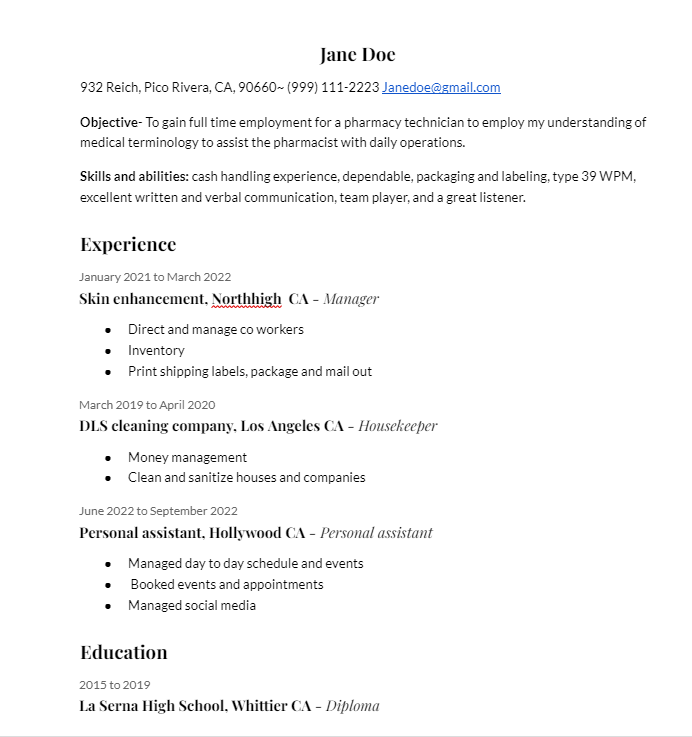 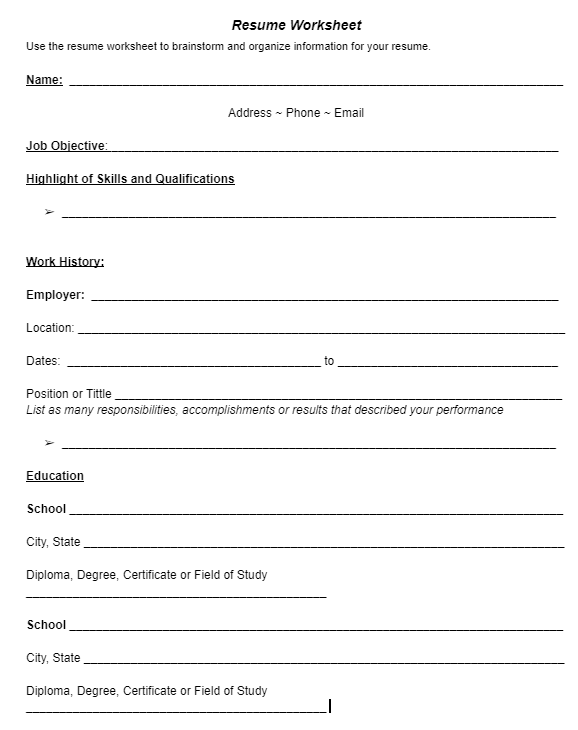 [Speaker Notes: The average employer looks at a resume between 10-15 seconds.  This is the time they decided to keep it or toss it.]
What should be included on a Resume
Header -Contact Details
Resume introduction- Objective
Education
Experience 
Skills 
Short concise Sentences
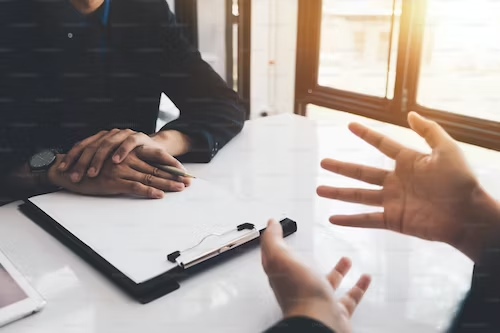 [Speaker Notes: The header of your resume should be the Name, present address, email and phone number, it should always be placed at the top.  
Objective - Serves as a place to communicate the type of position you are interested in. To obtain a position in the customer service field. 

Work Experience: Don't forget non-traditional work, such as babysitting or helping out with the family business. For each item, include the job title, name of organization, location, dates, and description of responsibilities.]
Include Soft Skills
Problem Solving 
Critical Thinking 
Flexibility
Communication Skills
Teamwork
Organizational Skills
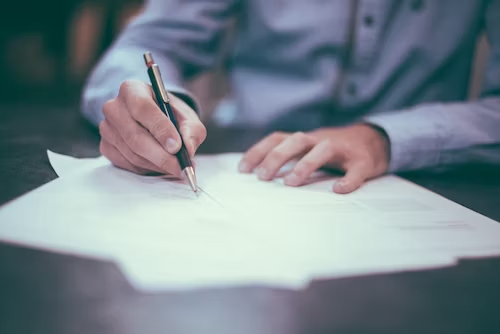 Include Action Words
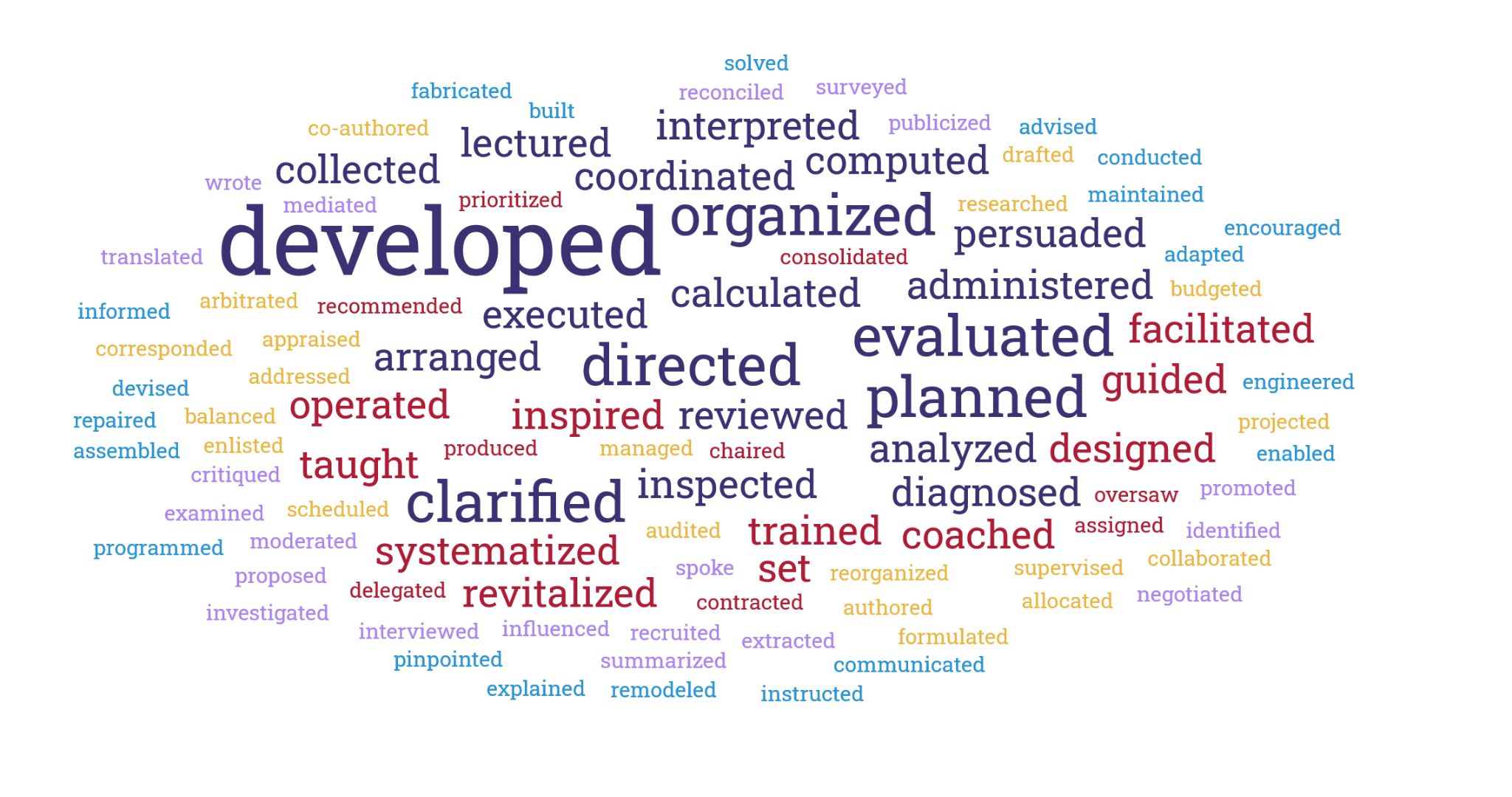 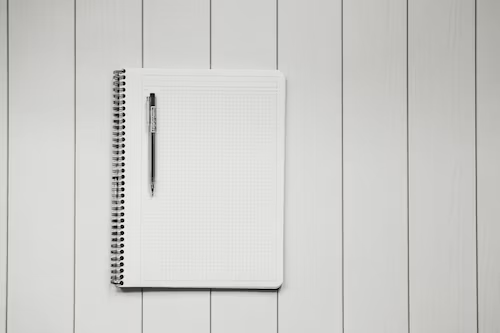 What not to include
Personal information 
The first person “I”, “me”, “my”, etc.  
List of references 
Non essential information
[Speaker Notes: Personal information such as age, marital status or number of children, or  a personal picture  
The first person “I”, “me”, “my”, etc. 
List of references or “References Available Upon Request” 
Do not clutter your resume with nonessential information]
Resume Test
Neat 
Well-Organized
Error Free
Professional Appearance
[Speaker Notes: What does your resume say about you? 
Are you neat? 
Well organized? 
Attention to detail 
Careful and Compent]
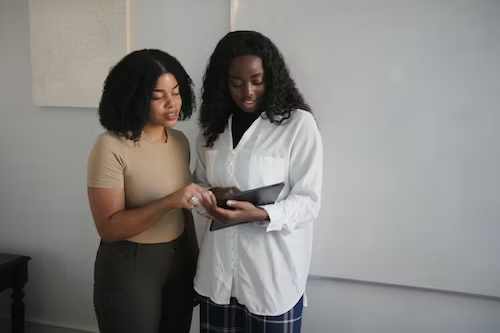 Get Feedback
[Speaker Notes: •Have at least one other person look it over]